两种信仰
相信已经成就的信仰
想去成就的信仰
[Speaker Notes: 00:15]
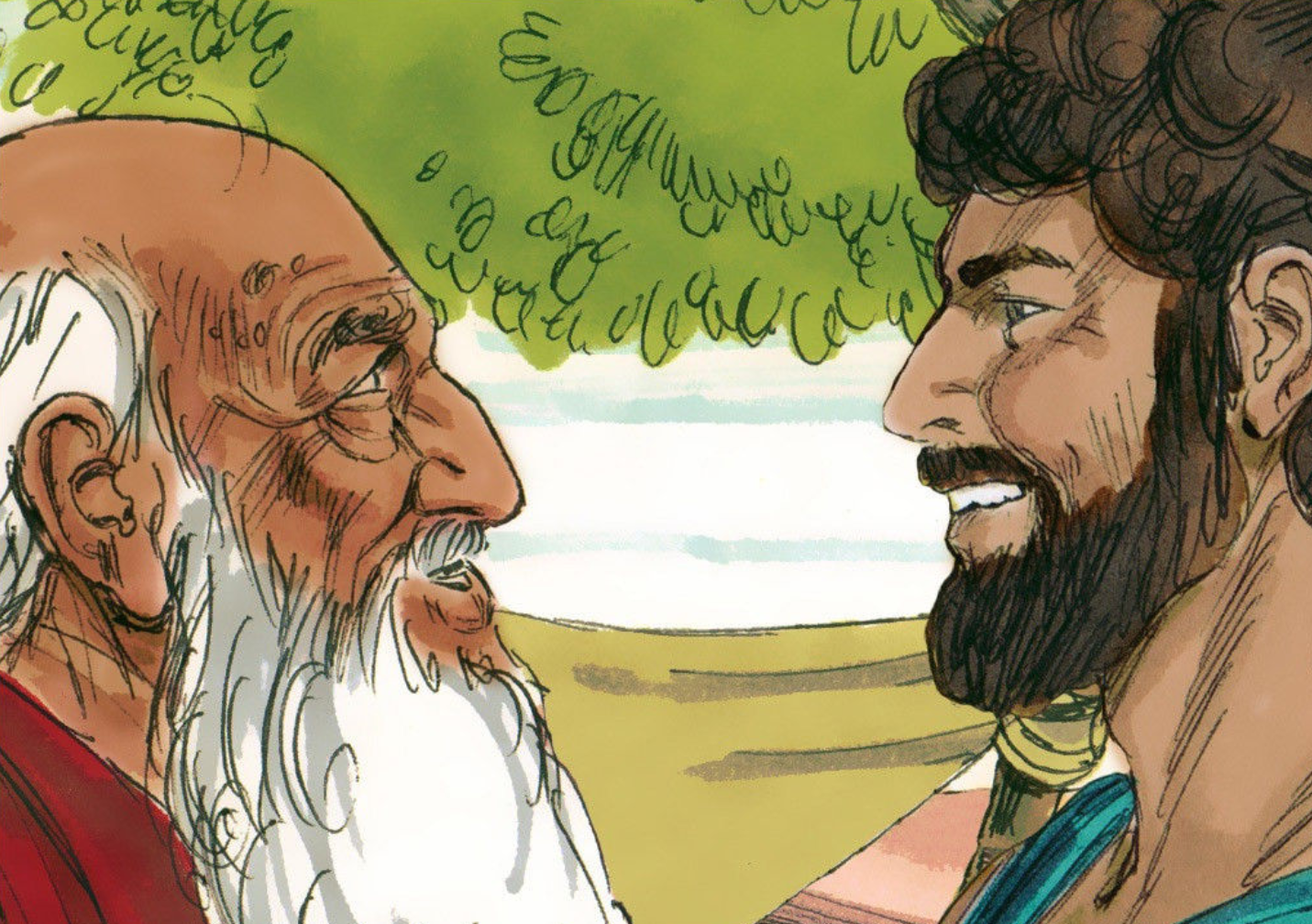 [Speaker Notes: 02:20]
？
我们的信仰
应该如何来进展
[Speaker Notes: 03:28]
信仰中的两种人
宗教生活
信仰生活
[Speaker Notes: 03:44]
信仰中的两种人
宗教生活——以自己为中心
信仰生活——主成为主人的生活
[Speaker Notes: 04:22]
创世记 12章 1节
[Speaker Notes: 05:19-5:32]
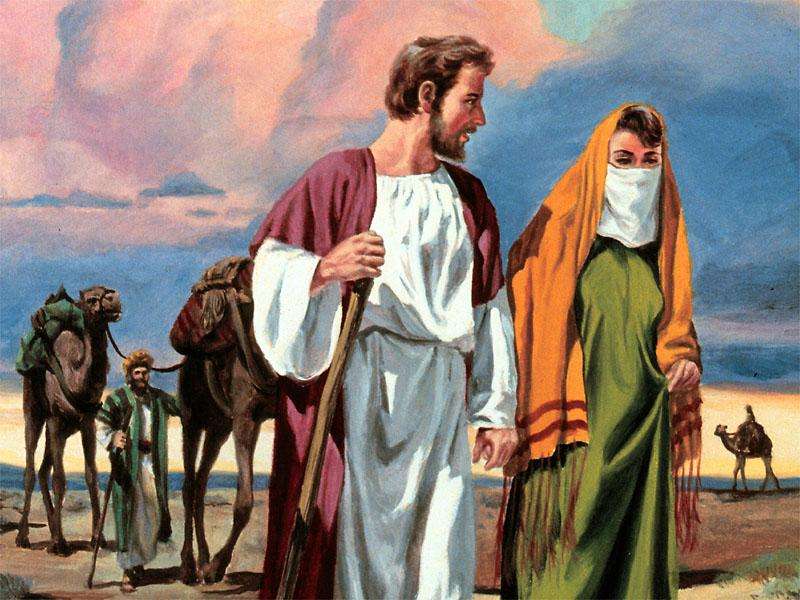 “你管我叫哥哥，
我管你叫妹妹“
[Speaker Notes: 06:35-7:07]
得救后
我们要走的路
通过亚伯拉罕发现
[Speaker Notes: 08:05]
亚伯拉罕的领悟
“自己保守自己是无益的，
神来保守才是完美的
[Speaker Notes: 09:50]
遇见强盗的人
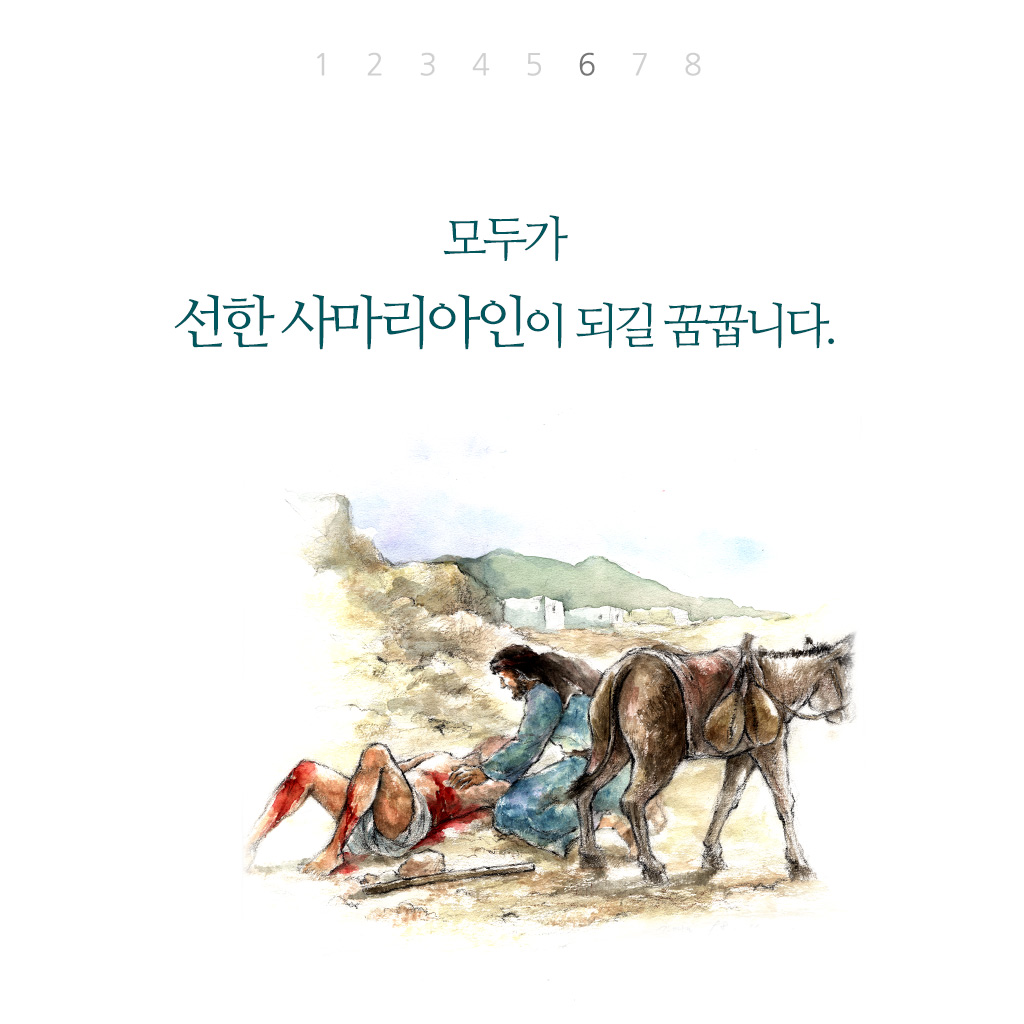 [Speaker Notes: 10:30]
神的话语在任何情况下都是对的 都是可信的
[Speaker Notes: 14:54]
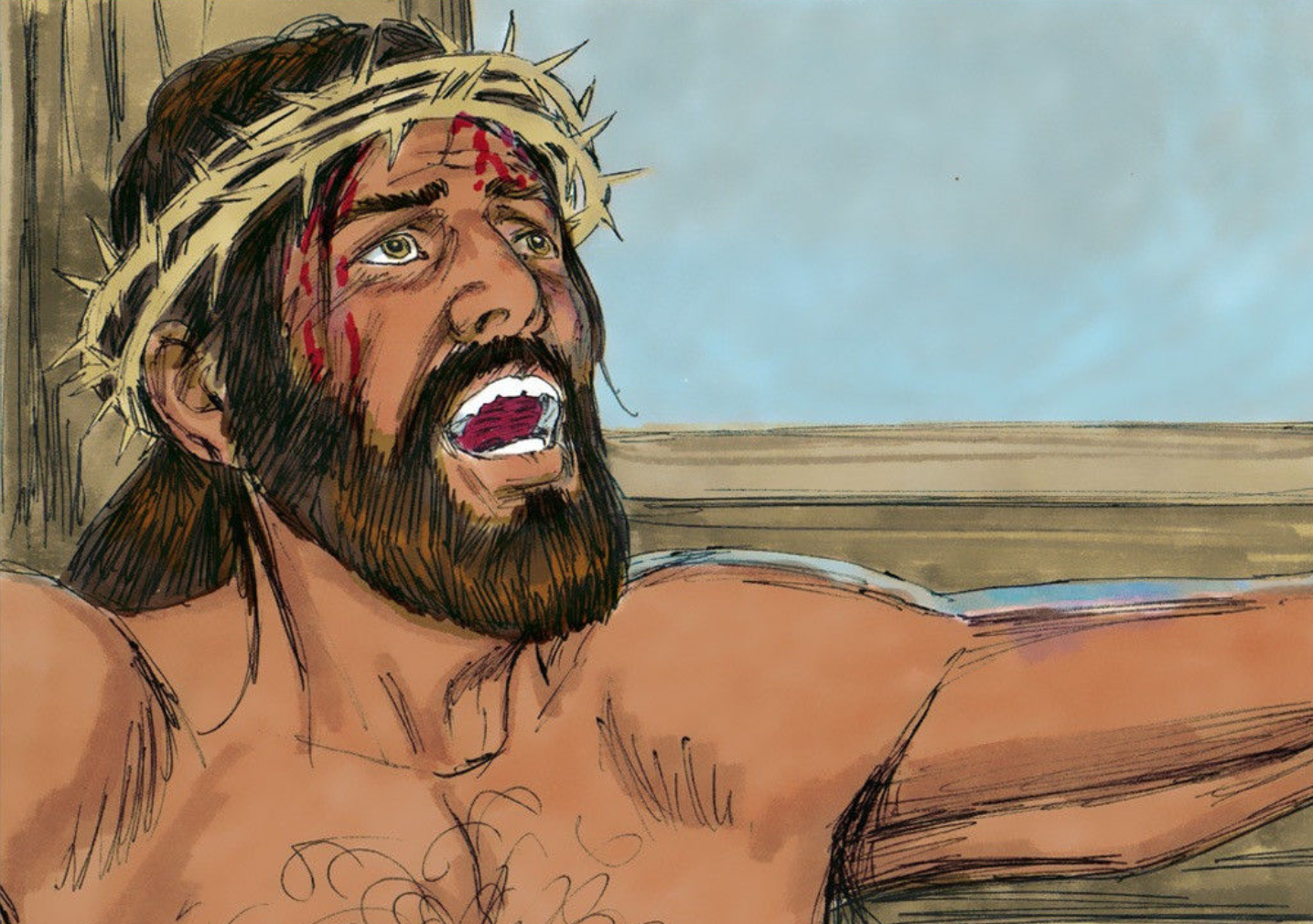 成了
没有我要去成就的
发现神已成就所有的事实
[Speaker Notes: 16:35]
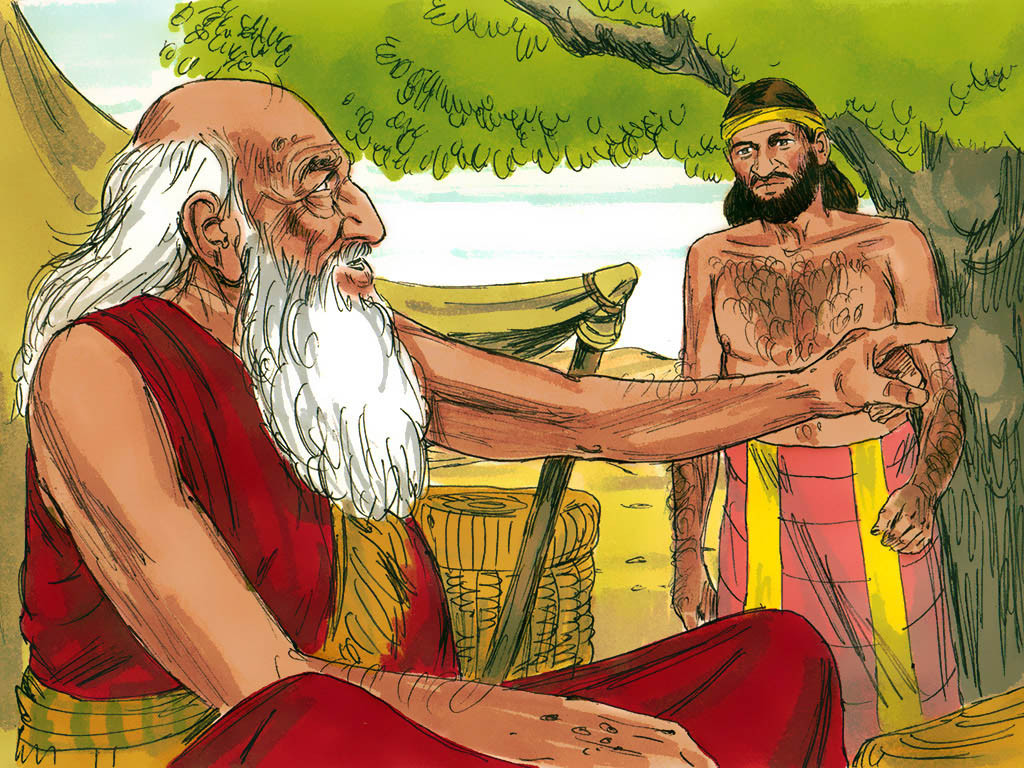 老仆人—— 自己要成就
亚伯拉罕 —— 只要去就行
[Speaker Notes: 18:26-18:42]
知道神的恩惠时信心开始增长
[Speaker Notes: 21:45]
不能成长人的特征是什么？
对于神的意思很迟钝
[Speaker Notes: 24:02]
通过生活告诉我们
肉体的
 愚昧和 虚假
[Speaker Notes: 24:35]
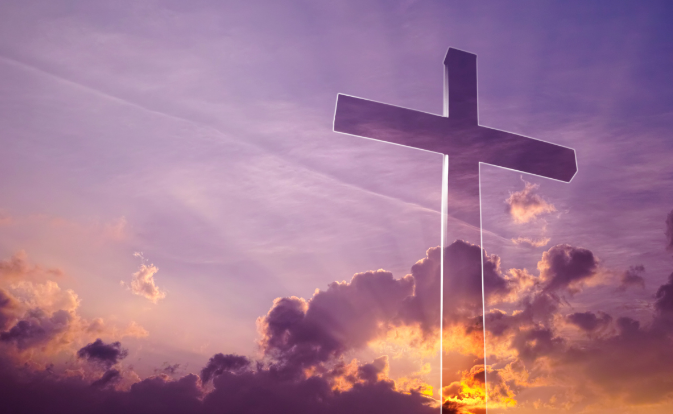 ✔ 因着十字架
我们所有的罪都得到了处理
[Speaker Notes: 29:00]
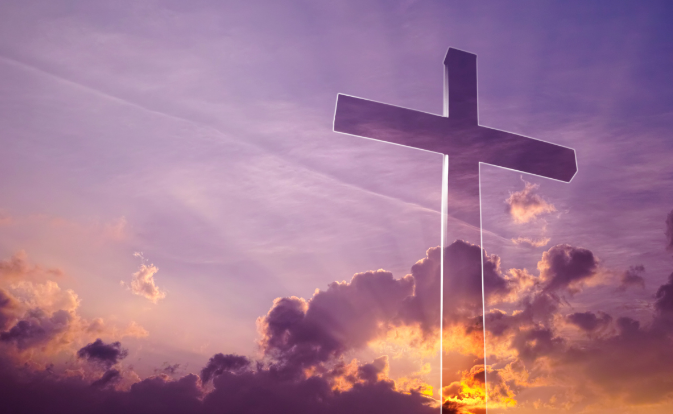 ✔ 耶稣做的事情
       ➱我们的 根据
[Speaker Notes: 29:41]
不知道神的义，总是会夸口自己的义
[Speaker Notes: 35:29]
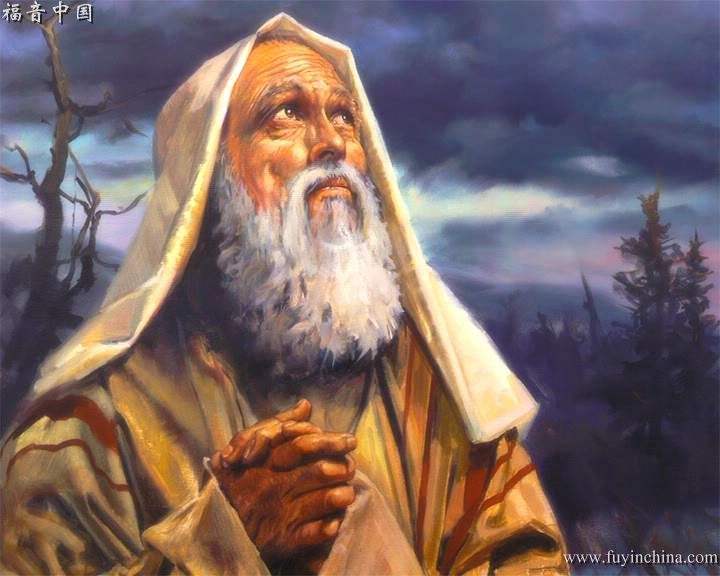 看到自己样子
向着神的知识增长了
[Speaker Notes: 37:25]
过信仰时的两种想法
肉体的想法和属灵的想法
[Speaker Notes: 38:35]
肉体的想法
    ➱一次元的想法
[Speaker Notes: 38:35]
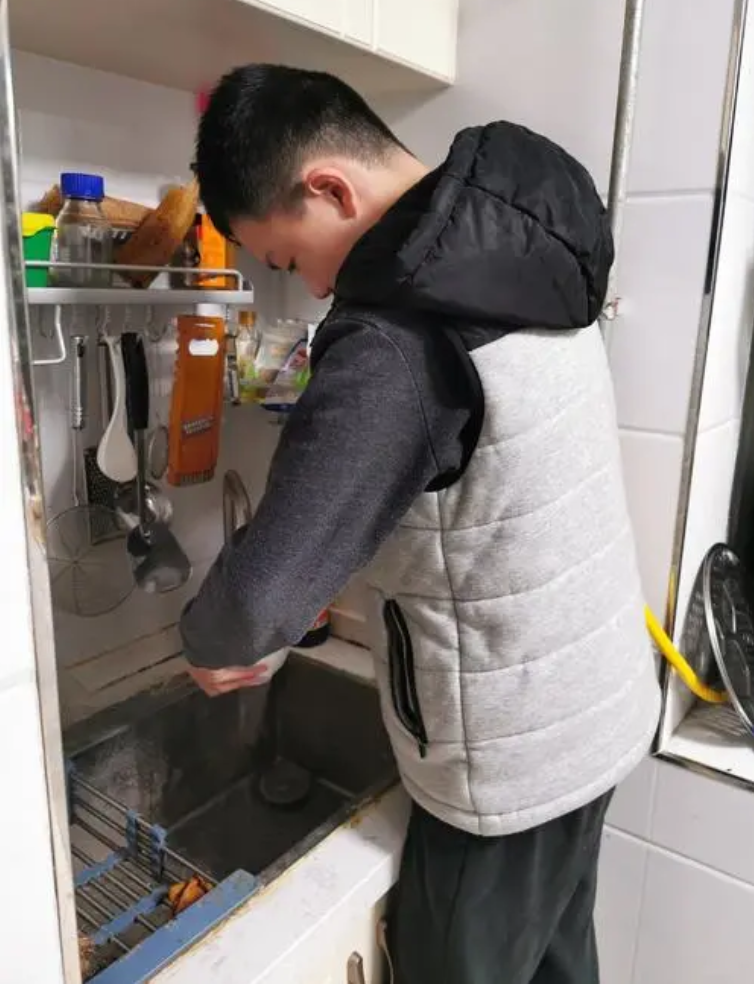 不思考
被一次元想法牵引的学生
[Speaker Notes: 40:55]
接受圣灵的引导➯ 不被肉体的想法牵引
[Speaker Notes: 46:00]
跟随神的应许而说的话才是真话
[Speaker Notes: 47:47]
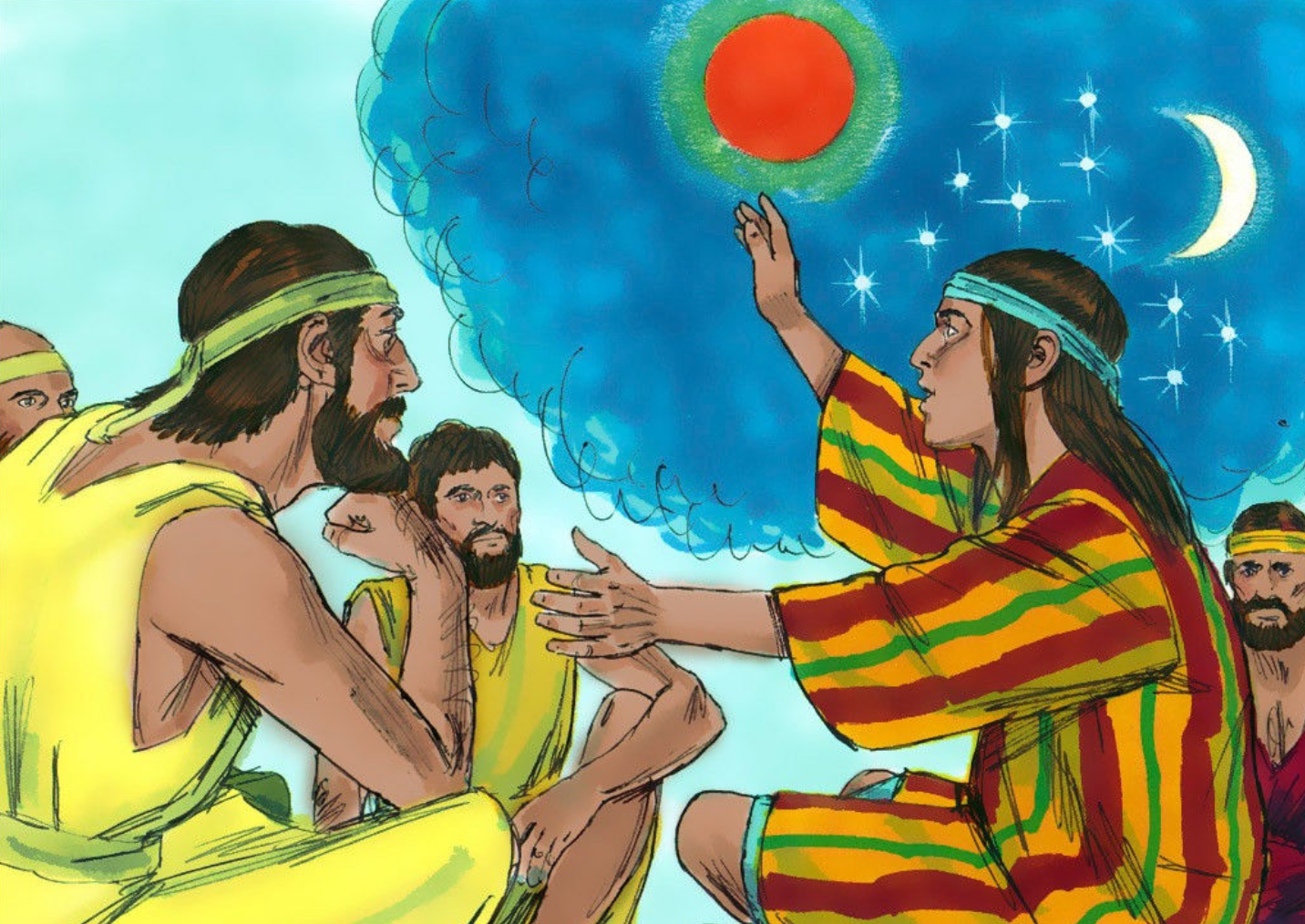 ‘真话’
哥哥们不想听“真话”
[Speaker Notes: 47:53]
？
为什么偏偏
要派老仆人去呢
神在寻找
能施展自己能力条件的人
[Speaker Notes: 55:08]
不去思想神的事，
只想人的事就会变得复杂
信的话就非常简单了
[Speaker Notes: 57:07]
初期的亚伯拉罕和
创世记24章的亚伯拉罕是完全不同的
[Speaker Notes: 58:49]
虽然环境没有变，却看到了已经结出的果子，
                                       就是自由、平安、安息
[Speaker Notes: 59:07]
为我们献出生命的耶稣
                  是最坚固的基础
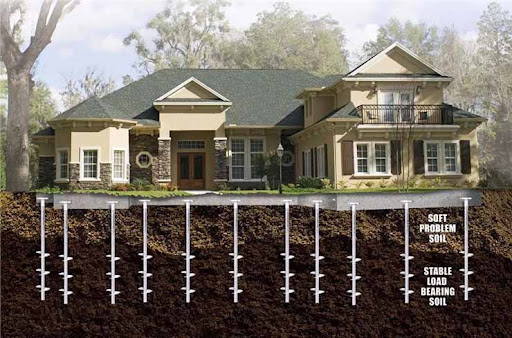 [Speaker Notes: 10:43-10:56]